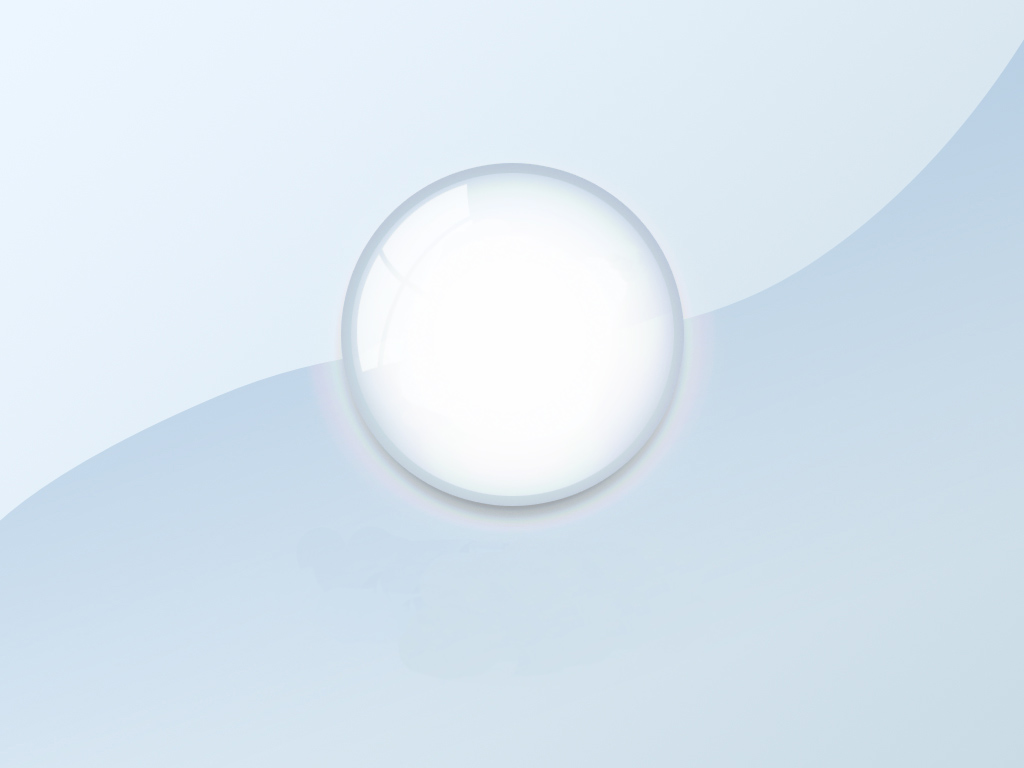 Организация профильного обучения по информатике и ИКТ в школе
Юрцева С.С.,                                                              МБОУ «Гимназия№42»
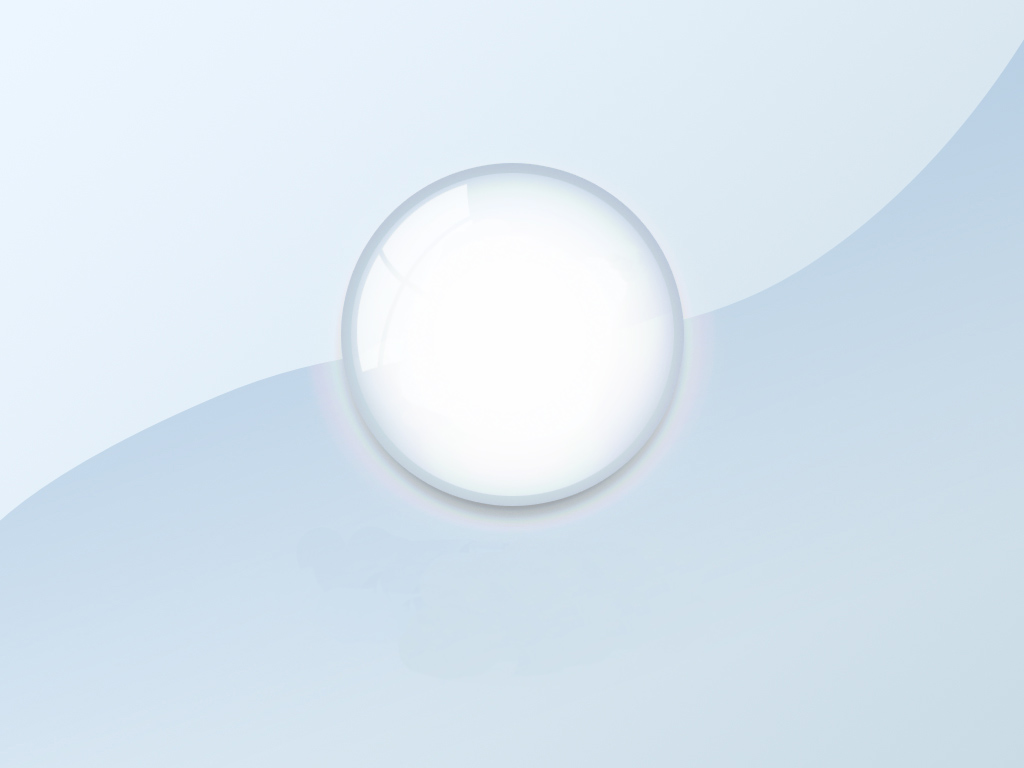 Профильная информатика:  общая профильность школы и социальный заказ общества
ЦЕЛИ ПРОФИЛЬНОГО ОБУЧЕНИЯ:
 Формирование ИКТ –  компетенций

 Развитие интеллекта 

 Социализация школьников
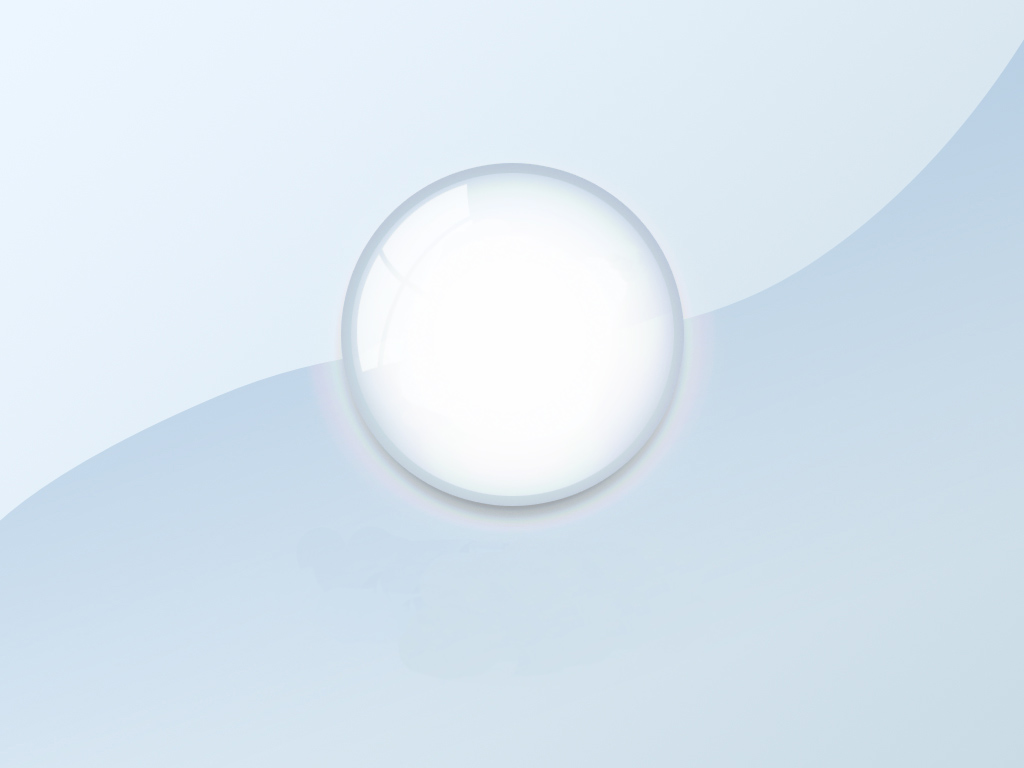 ИКТ – компетентность:(по Кузнецову)
оптимальное применение накопленных (познавательных, этических и технических) ЗУН учащимися для решения практико-ориентированных (в т.ч. сложных и ранее незнакомых)  задач в учебной и повседневной  деятельности;
иметь представления о последствиях своей деятельности, а также нести за них ответственность;
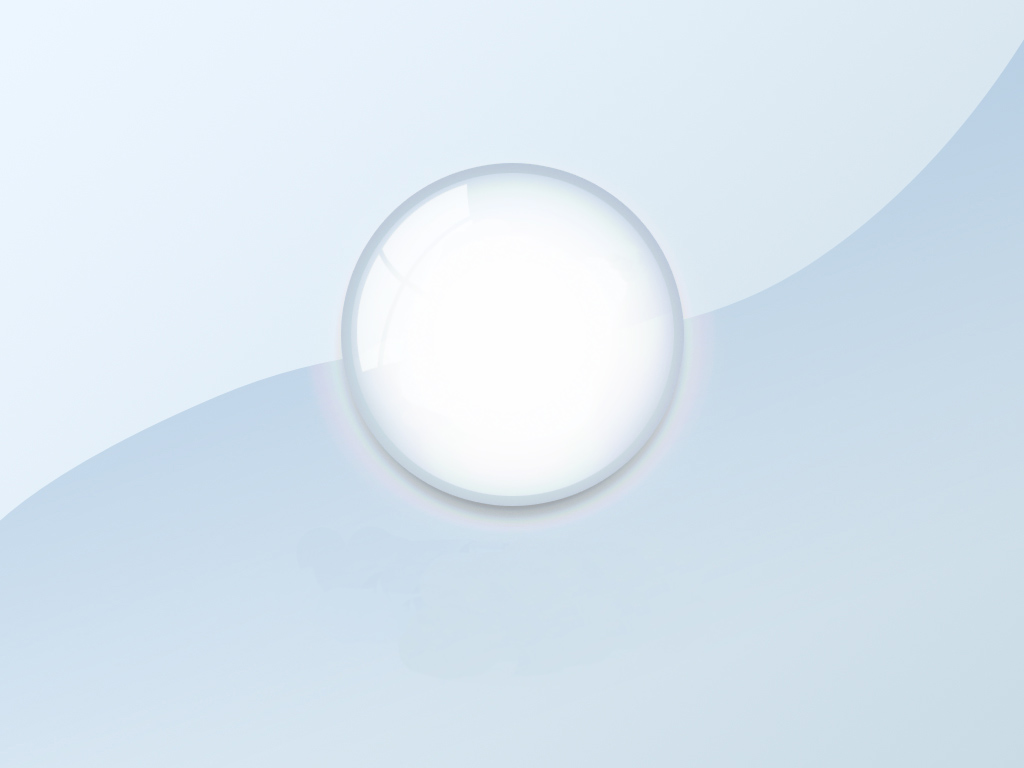 Профили в гимназии 42:
Информатика-математика
Естественно-научный
Гуманитарный
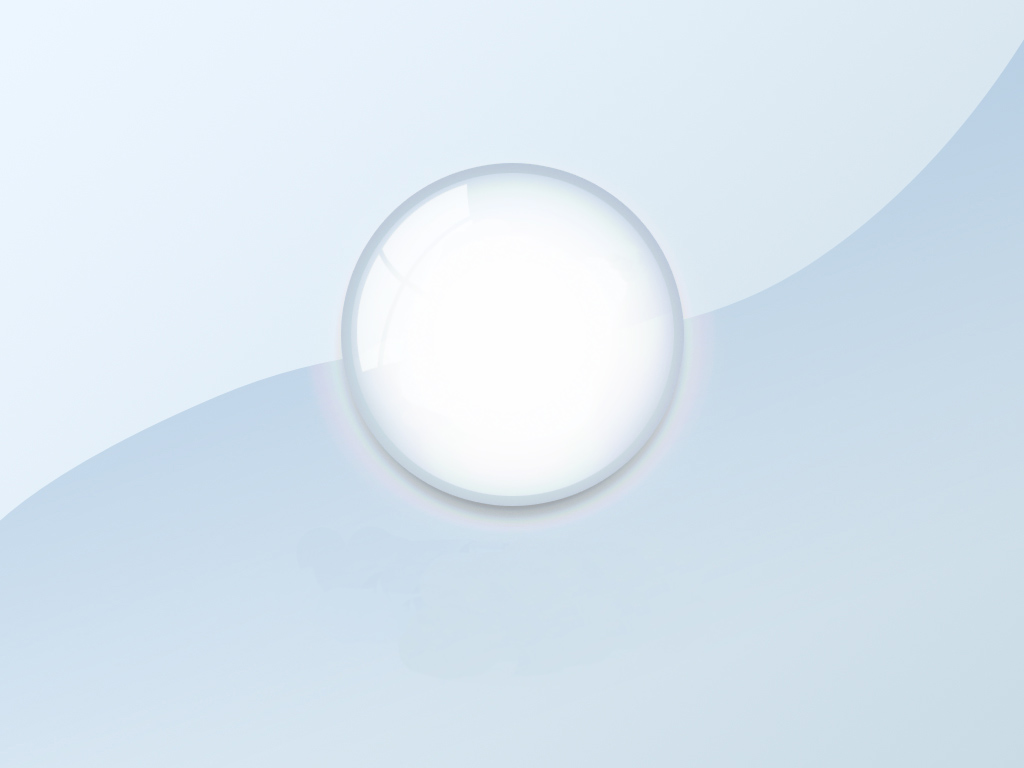 УРОВНЕВАЯ СТРУКТУРА ИЗУЧЕНИЯ КУРСА ИНФОРМАТИКИ И ИКТ В ГИМНАЗИИ №42 :
Пропедевтический                    (3-5 кл)
Базовый (6-7 кл) 
Предпрофильный 
                        (8-9 кл)
Профильный (10-11 кл)
Углубленный 10-11кл
Информатика-математика
Естественно-научный
Гуманитарный
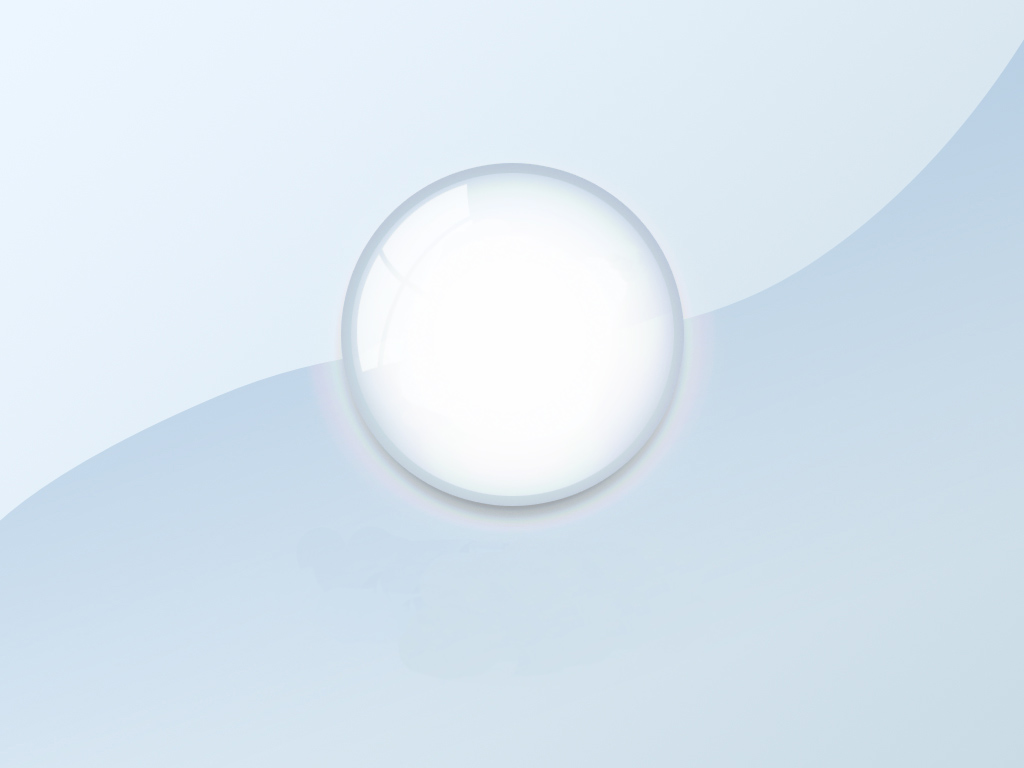 ПРОПЕДЕВТИЧЕСКИЙ УРОВЕНЬ – 
     модули, обеспечивающие начальное знакомство учащихся с информатикой и информационными технологиями.
 БАЗОВЫЙ УРОВЕНЬ –
     модули, обязательные для изучения, обеспечивающие выполнение минимальных требований к содержанию образования по информатике. 
ПРОФИЛЬНЫЙ УРОВЕНЬ  - 
     модули, обеспечивающие изучение новых информационных технологий и требующие наличия современных персональных компьютеров, а также соответствующего программного  обеспечения. 
УГЛУБЛЕННЫЙ  УРОВЕНЬ – 
    модули, обеспечивающие получение учащимися углубленных знаний по информатике, в том числе, необходимых для поступления в ВУЗ.
Учебный план
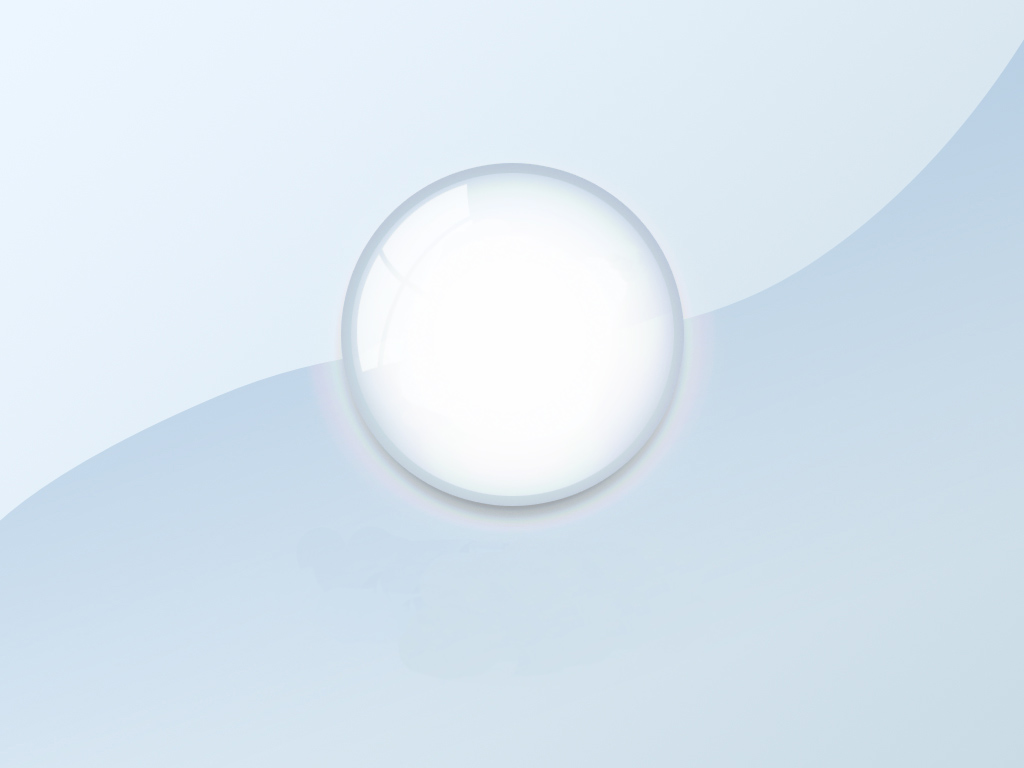 УЧЕБНИКИ:
обязательные (утвержденные или рекомендованные МО, которые должны быть в наличии у каждого учащегося);

дополнительные (наличие у учителя и по желанию у учащихся);

электронные учебники и методические пособия;
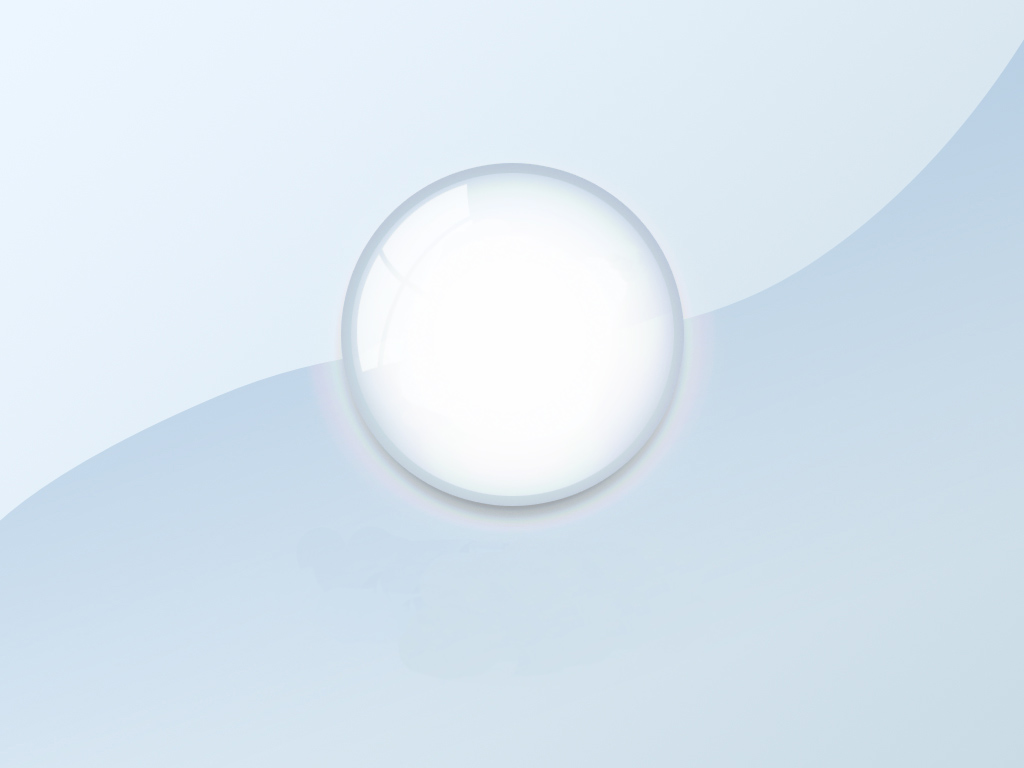 ОРГАНИЗАЦИЯ ПРАКТИЧЕСКИХ РАБОТ:
ПРОЕКТ  – в рамках урока  или 
большая по временным затратам практическая работа, 
ориентированная на получение целостного содержательного результата, 
осмысленного и интересного для учащихся